Профессиональное воспитание будущего специалиста: новая реальность
Юрий Владимирович Калинюк
начальник Департамента профессионального образования Томской области
НОРМАТИВНОЕ ОБЕСПЕЧЕНИЕ ВОСПИТАТЕЛЬНОЙ РАБОТЫ В СИСТЕМЕ СПО
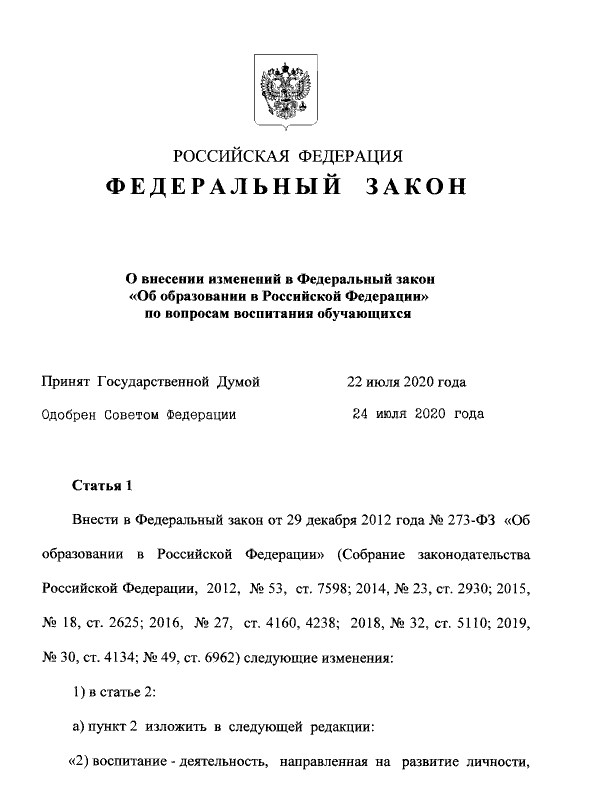 от 31.07.2020                                                               №304-ФЗ
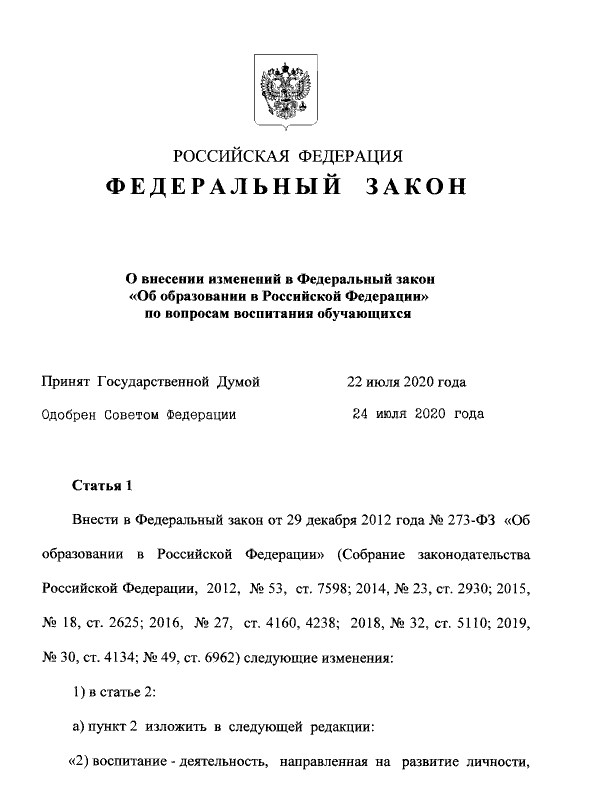 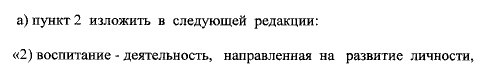 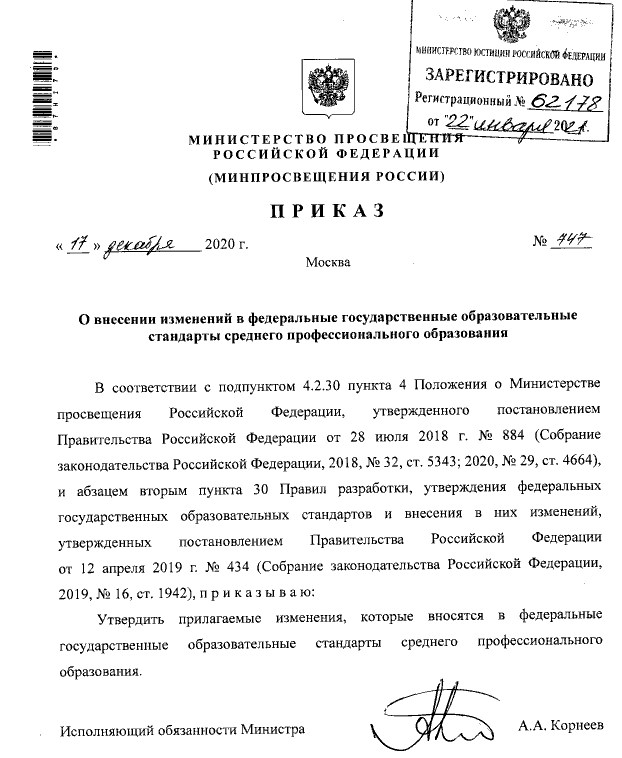 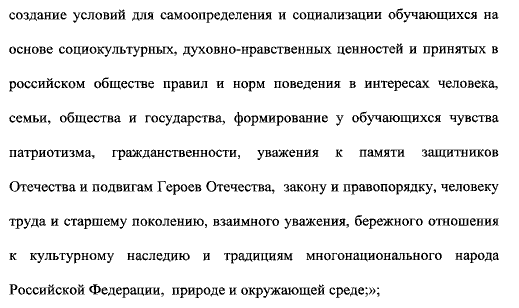 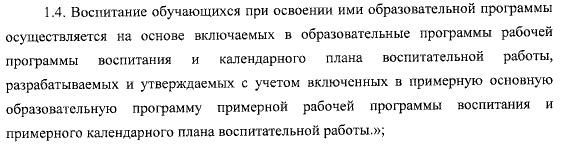 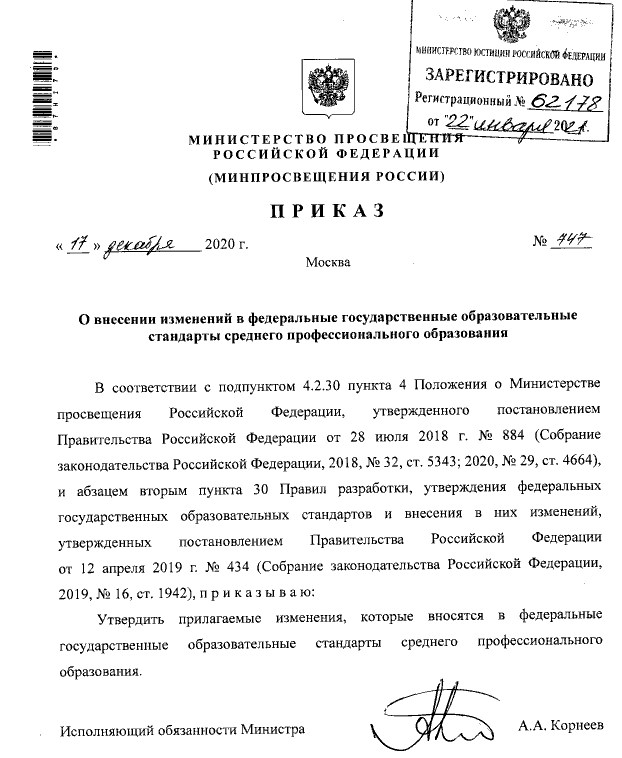 ПРИОРИТЕТЫ ВОСПИТАНИЯ В СПО ТОМСКОЙ ОБЛАСТИ:
2
1
содействие развитию soft skills и социальной активности студентов
содействие личностному и профессиональному самоопределению студентов
НОРМАТИВНОЕ ОБЕСПЕЧЕНИЕ ВОСПИТАТЕЛЬНОЙ РАБОТЫ В СИСТЕМЕ СПО
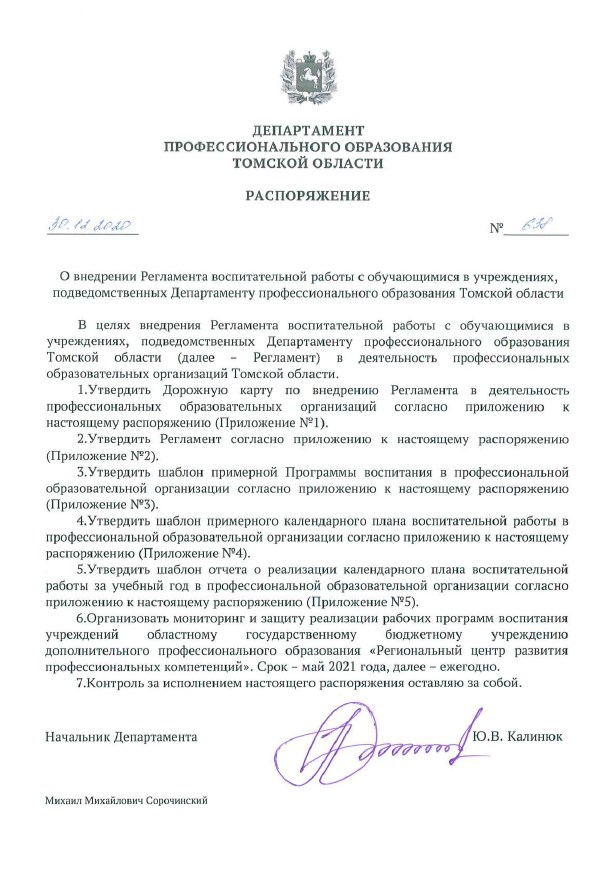 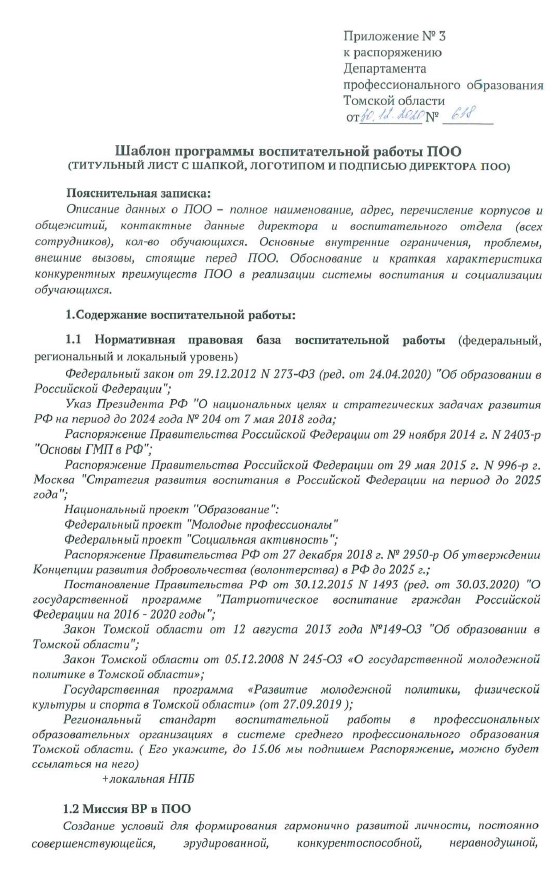 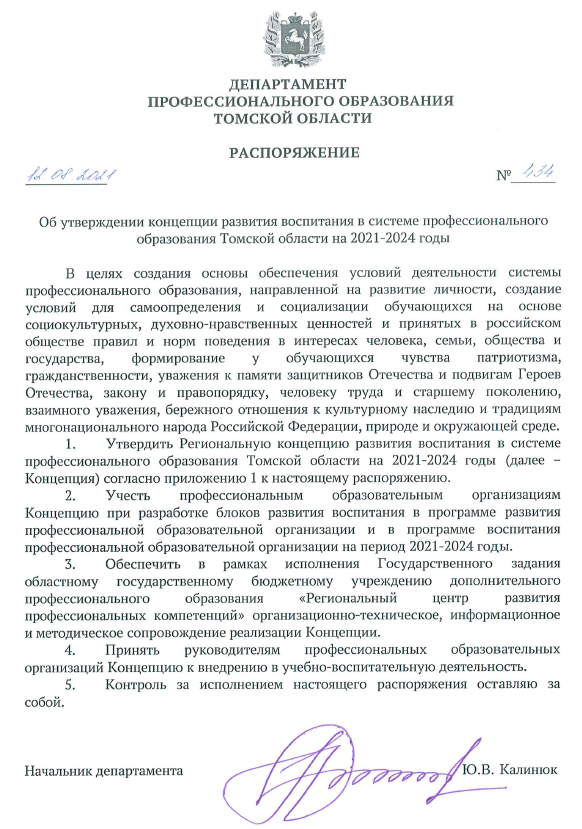 ПРИОРИТЕТЫ ВОСПИТАНИЯ В СПО ТОМСКОЙ ОБЛАСТИ:
3
4
развитие механизмов эффективного взаимодействия представителей воспитательных отделов со студенческими сообществами
поддержка и развитие студенческих сообществ и инициатив по направлениям
РЕГИОНАЛЬНАЯ ОРГАНИЗАЦИОННО-УПРАВЛЕНЧЕСКАЯ СТРУКТУРА СИСТЕМЫ ВОСПИТАНИЯ
УТВЕРЖДЕННЫЙ РЕГИОНАЛЬНЫЙ РЕГЛАМЕНТ ВОСПИТАТЕЛЬНОЙ РАБОТЫ:
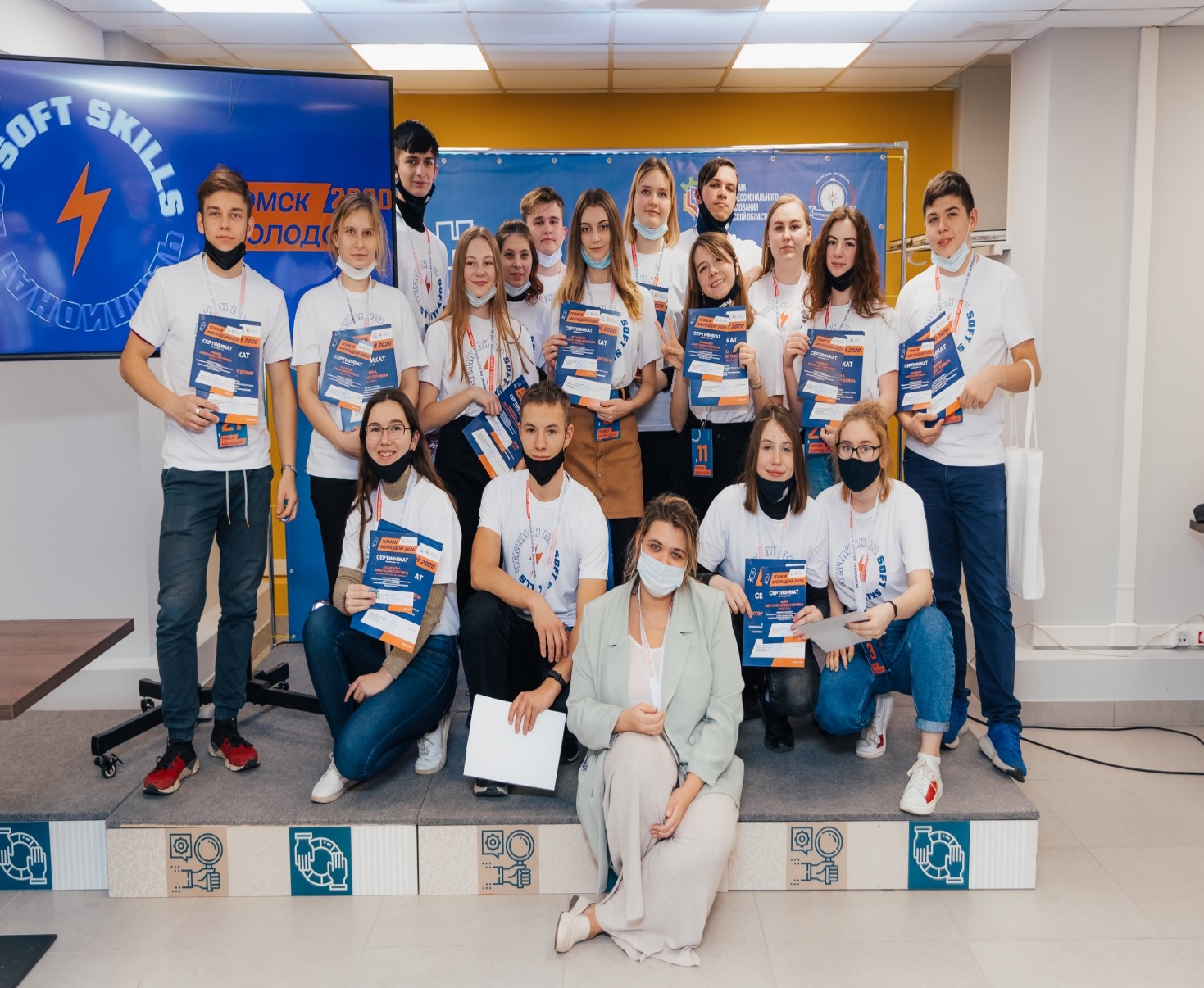 Цели и задачи, направления работы системы воспитательной работы управленческая структура системы профессионального образования Томской области системы воспитания

Методики диагностики и измерения эффективности реализации воспитательной работы в профессиональных образовательных организациях Томской области

Шаблон примерной рабочей программы воспитания ПОО;

Шаблон примерного календарного плана воспитательной работы ПОО;

Шаблон отчета о реализации Плана воспитательной работы за учебный год
РАЗРАБОТАНА КОНЦЕПЦИЯ РАЗВИТИЯ ВОСПИТАТЕЛЬНОЙ РАБОТЫ
Региональный целеполагающий документ, который закрепляет основные векторы развития системы воспитательной работы системы профессионального образования Томской области, количественные и качественные показатели в рамках Национальных и региональных проектов, способствующих их достижению на период не менее 3 лет
РАЗРАБОТАНА КОНЦЕПЦИЯ РАЗВИТИЯ ВОСПИТАТЕЛЬНОЙ РАБОТЫ
Критерии эффективности реализации воспитательной работы в сфере развития личности и формирования надпрофессиональных компетенций в профессиональных образовательных организациях Томской области
ФЛАГМАНСКАЯ ПРОГРАММА «ПАТРИОТИЧЕСКИЙ ЦЕНТР»
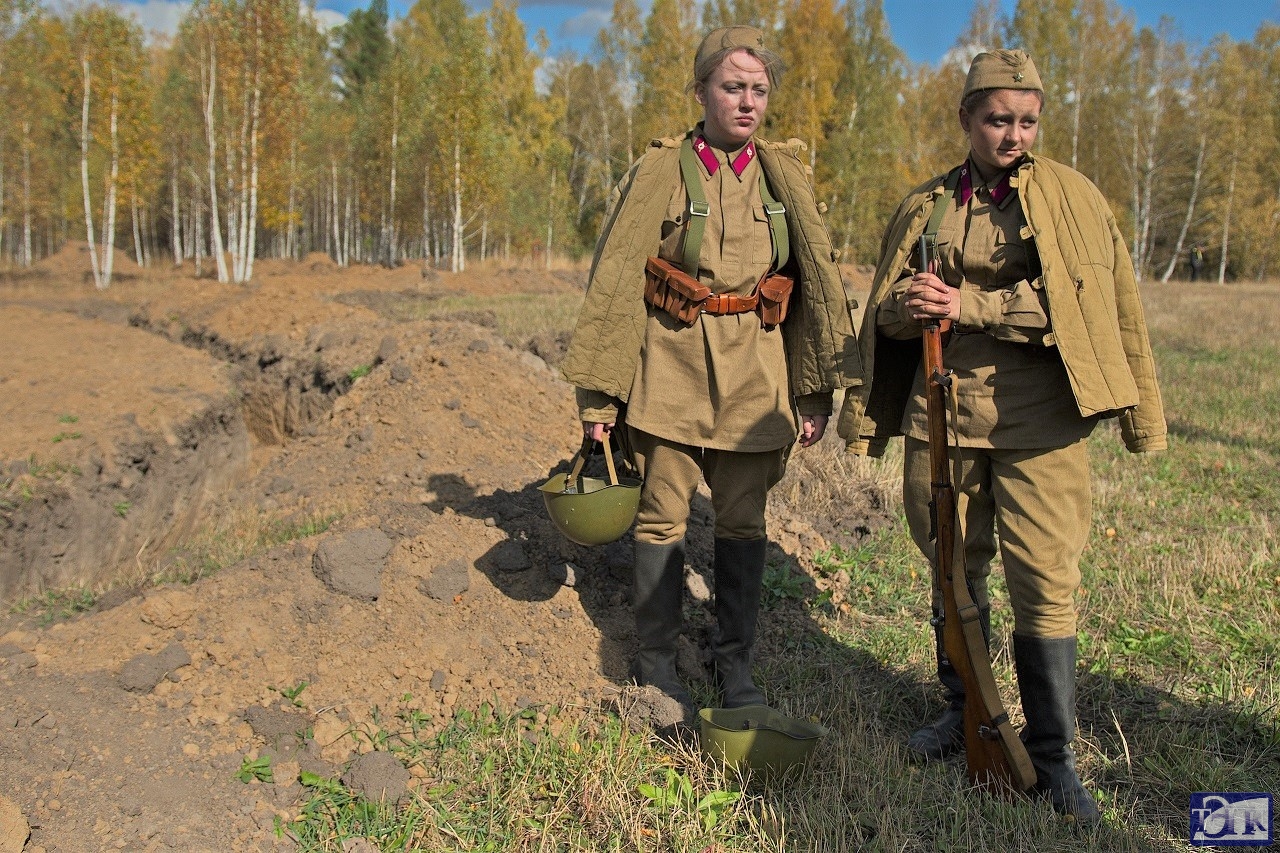 СТУДЕНЧЕСКИЕ СООБЩЕСТВА
4 военно-спортивных клуба
(«Патриот» ТЭПК, «Альбатрос» Зырянский филиал АТпромИС, «ПОИСК» ТомИнТех, Поисковый отряд «Памяти 166 Томской Стрелковой Дивизии» ТомИнТех.
4 поисковых отряда
«Дружина ТМТТ» ТМТТ, совместный проект с ТРОО «Ассоциация ветеранов разведки и спецназа» военно-спортивный патриотический клуб «Долг» СПК, патриотический клуб «Руссич» ТТСТ, «Ермак» ПКТ.
Отряды юнармейцев
18 отрядов Юнармии, 396 студентов вовлечено.
ОСНОВНЫЕ ПРОЕКТЫ
Региональный фестиваль «Путь на Олимп»
Региональный проект «Исторический марафон»
Региональный гражданский квест «Действуй»
Спартакиада СПО
ОХВАТ 26 514 СТУДЕНТОВ
БОЛЕЕ 200 МЕРОПРИЯТИЙ
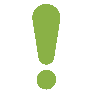 РЕГИОНАЛЬНЫЙ ПРОЕКТ «ПАТРИОТИЧЕСКОЕ ВОСПИТАНИЕ ГРАЖДАН РФ»
РЕЗУЛЬТАТЫ ФЕДЕРАЛЬНОГО ПРОЕКТА ПО СУБЪЕКТУ РОССИЙСКОЙ ФЕДЕРАЦИИ
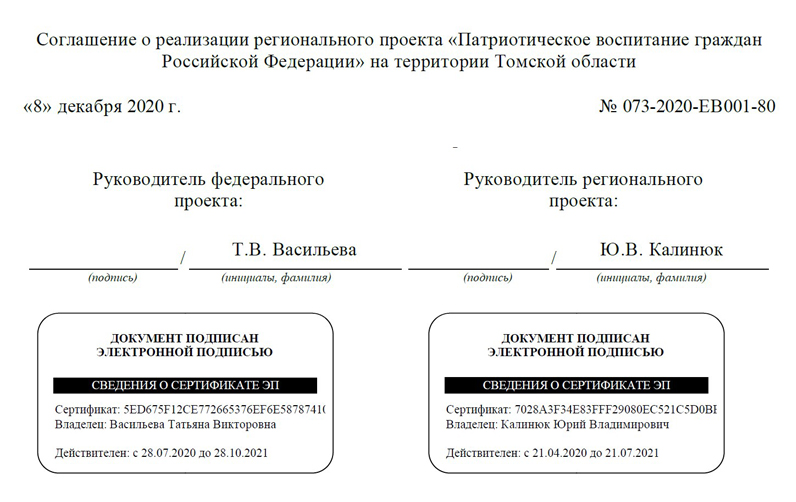 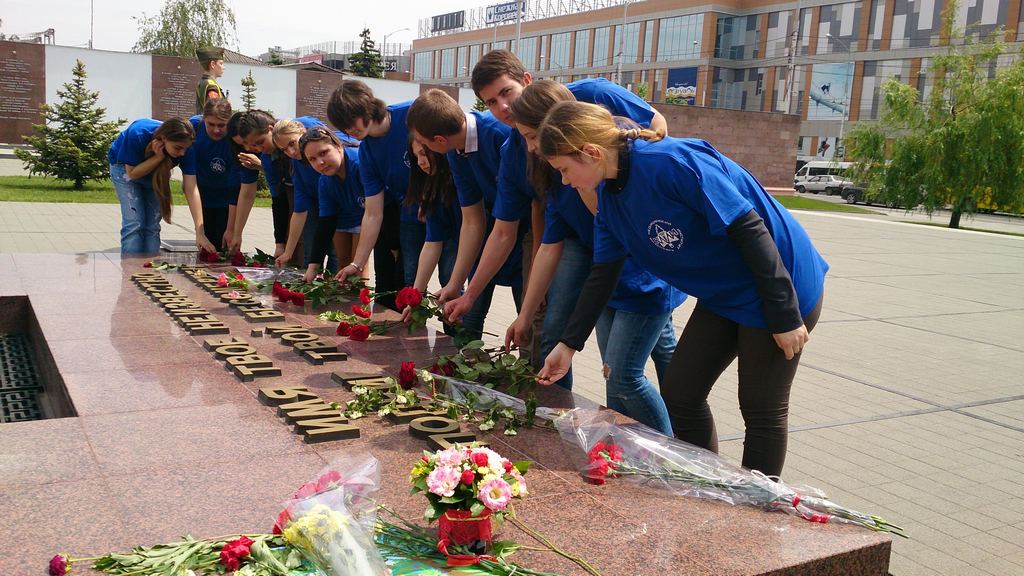 МЕРОПРИЯТИЯ ПАТРИОТИЧЕСКОЙ НАПРАВЛЕННОСТИ В СИСТЕМЕ ПРОФЕССИОНАЛЬНОГО ОБРАЗОВАНИЯ ТОМСКОЙ ОБЛАСТИ
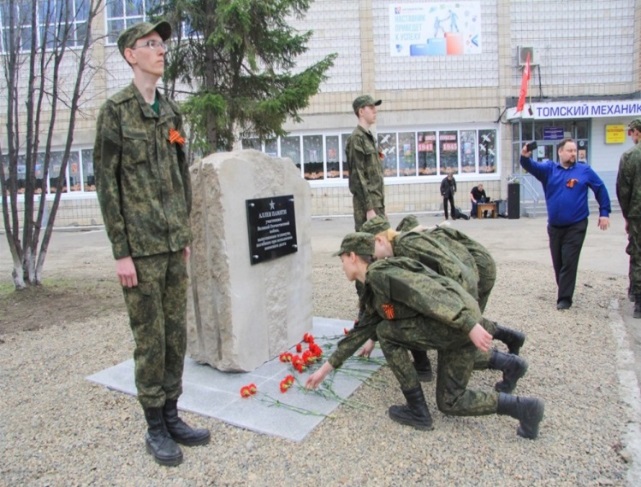 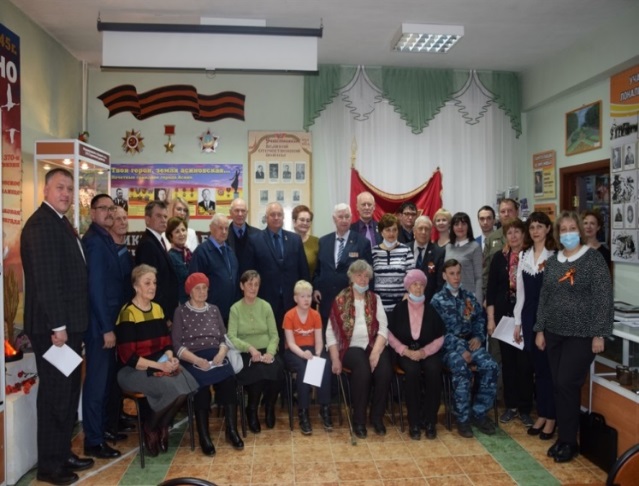 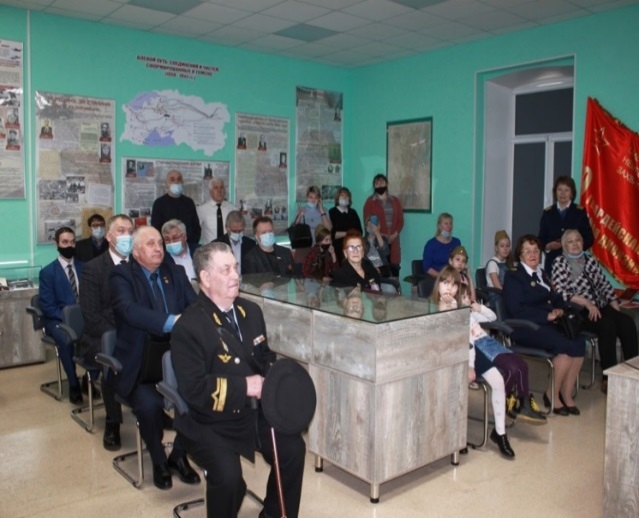 Открытие обновленной экспозиции, посвященной 55-летию музея 79-й Гвардейской стрелковой дивизии в Томском техникуме водного транспорта и судоходства
Торжественная закладка камня в основание будущего мемориального комплекса «Аллея памяти» в Томском механико-технологическом техникуме
10-ти летний юбилей Музея Боевой славы 370-й стрелковой дивизии Асиновского техникума промышленной индустрии и сервиса
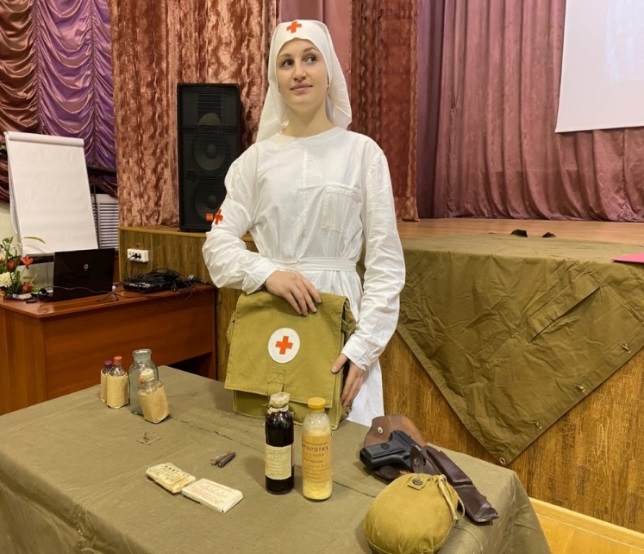 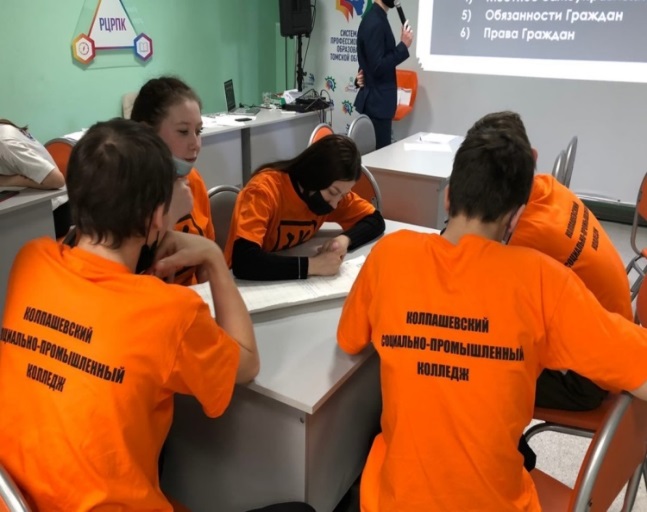 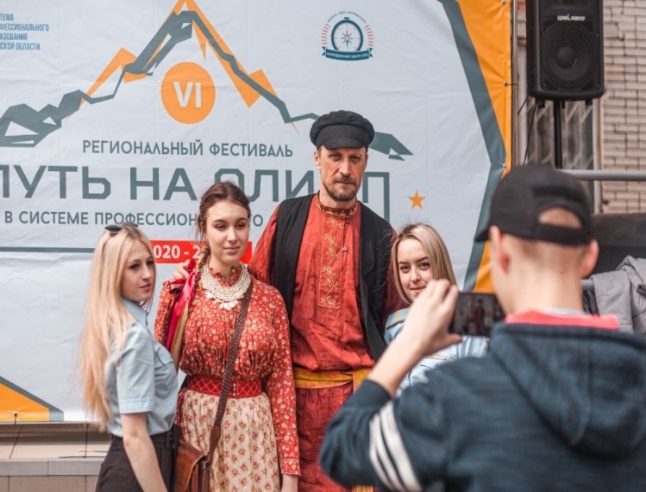 Региональный проект «Действуй»
Региональный фестиваль «Путь на Олимп»
Региональный проект «Исторический марафон»
ФЛАГМАНСКАЯ ПРОГРАММА «СТУДЕНЧЕСКОЕ САМОУПРАВЛЕНИЕ»
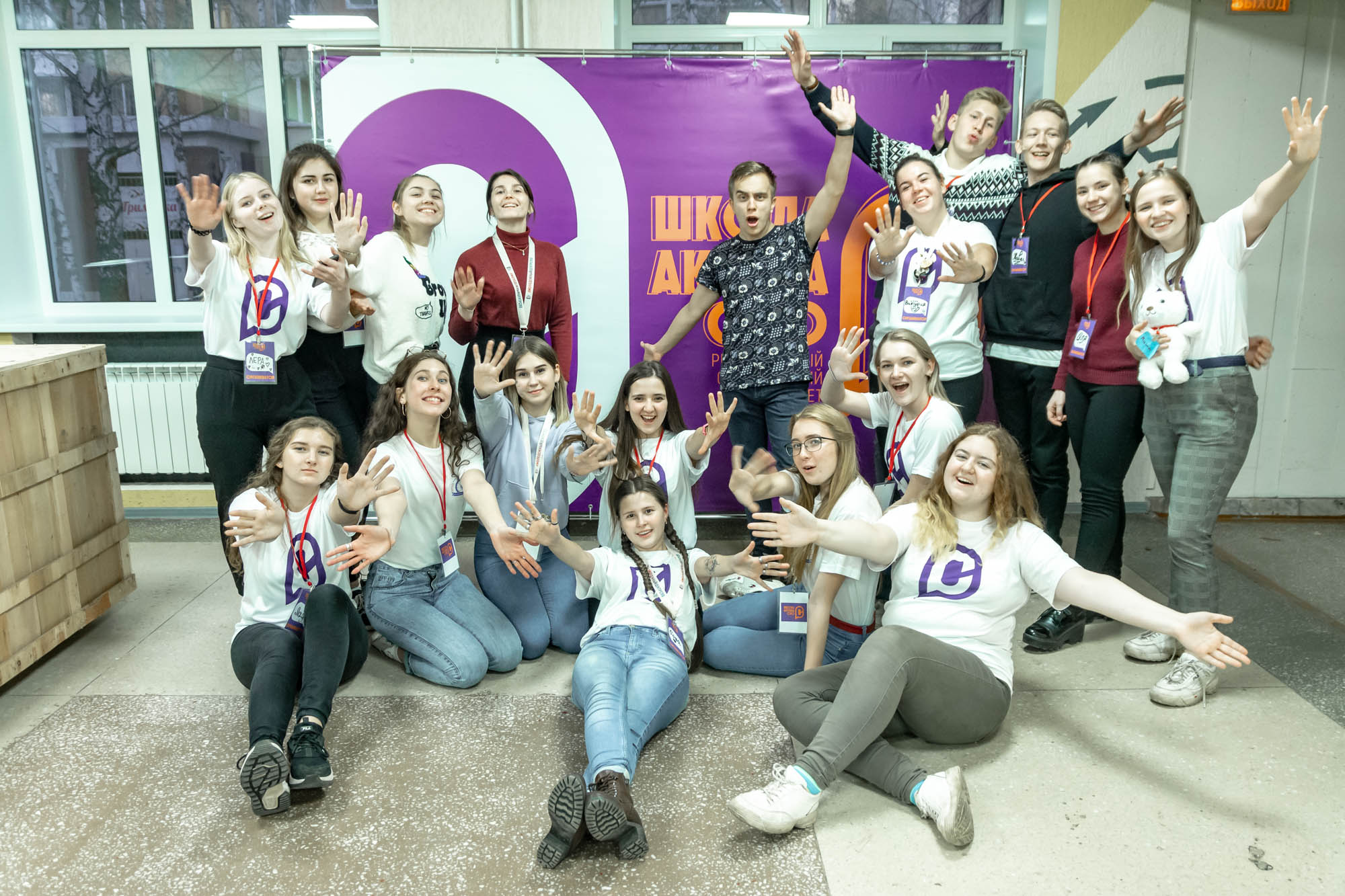 СТУДЕНЧЕСКИЕ СООБЩЕСТВА
Региональный студенческий совет
Студенческие советы ПОО
Институты студентов - наставников
ОСНОВНЫЕ ПРОЕКТЫ
Региональная отчетно-выборная конференция
Региональная школа актива
Диалоги на равных с начальников ДПО и директорами ПОО
Региональный этап всероссийской национальной премии студент года
6-11 НОЯБРЯ РОССИЙСКАЯ НАЦИОНАЛЬНАЯ ПРЕМИЯ «СТУДЕНТ ГОДА» В Г. ТОМСКЕ
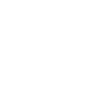 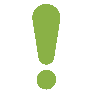 ОХВАТ 773 СТУДЕНТОВ
ФЛАГМАНСКАЯ ПРОГРАММА  «СТУДЕНЧЕСКОЕ САМОУПРАВЛЕНИЕ»
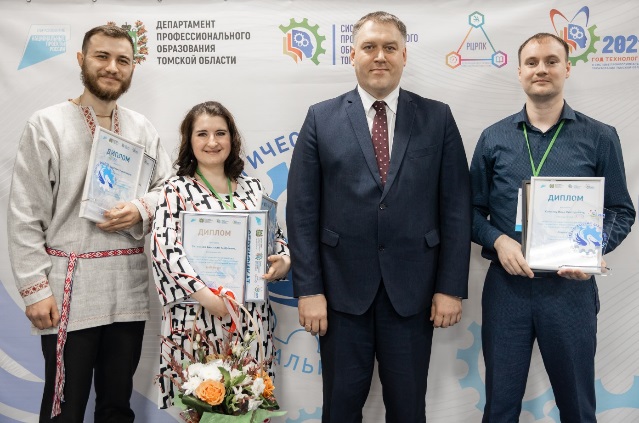 Руководитель ФП «Студенческое самоуправление»
Региональный студенческий совет СПО
Председатель РСС СПО
Президиум
Студенческая избирательная комиссия
Заместитель председателя
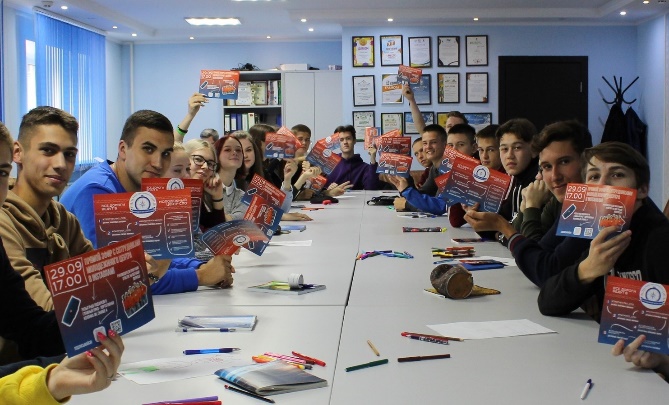 Собрание председателей
Председатель института студентов-наставников СПО
Председатель Совета арт-менеджеров СПО
Председатели студенческих советов ПОО
Руководитель студенческого медиа-центра СПО
Председатель Совета координаторов Волонтерской лиги СПО
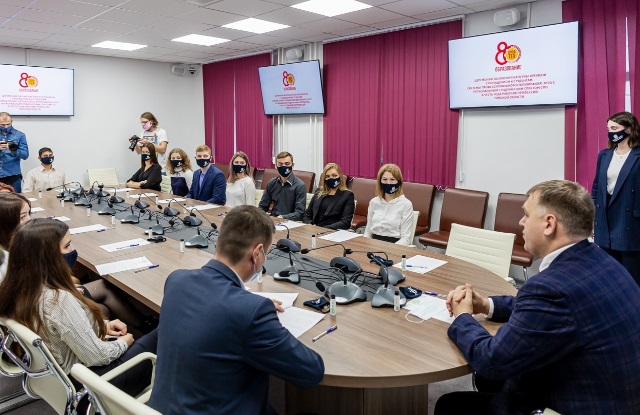 Актив регионального студенческого совета СПО
Студенты СПО
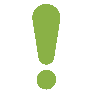 ОХВАТ 773 СТУДЕНТОВ
ФЛАГМАНСКАЯ ПРОГРАММА «ВОЛОНТЕРСКАЯ ЛИГА»
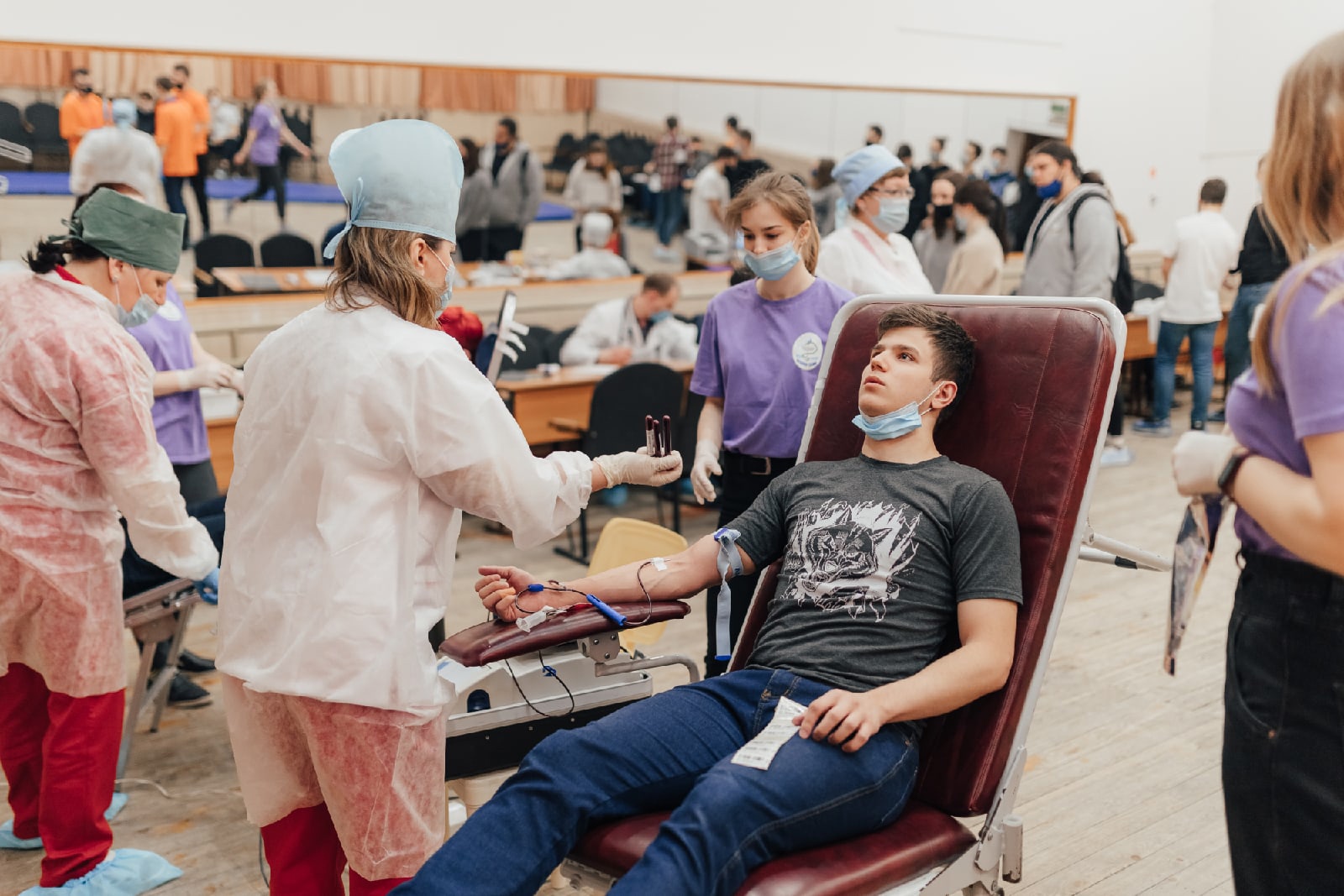 СТУДЕНЧЕСКИЕ СООБЩЕСТВА
Совет координаторов волонтёрских организаций
Волонтерские организации ПОО
Региональный волонтерский центр «Абилимпикс»
Штаб волонтеров медиков и экскурсоводов
ОСНОВНЫЕ ПРОЕКТЫ
Региональный слет волонтерских организаций СПО
Социальные акции совместно с фондами
Обучение волонтеров чемпионатов
Городские и региональные события
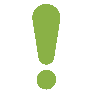 ОХВАТ 2 282 СТУДЕНТОВ
ФЛАГМАНСКАЯ ПРОГРАММА «ТВОРЧЕСТВО»
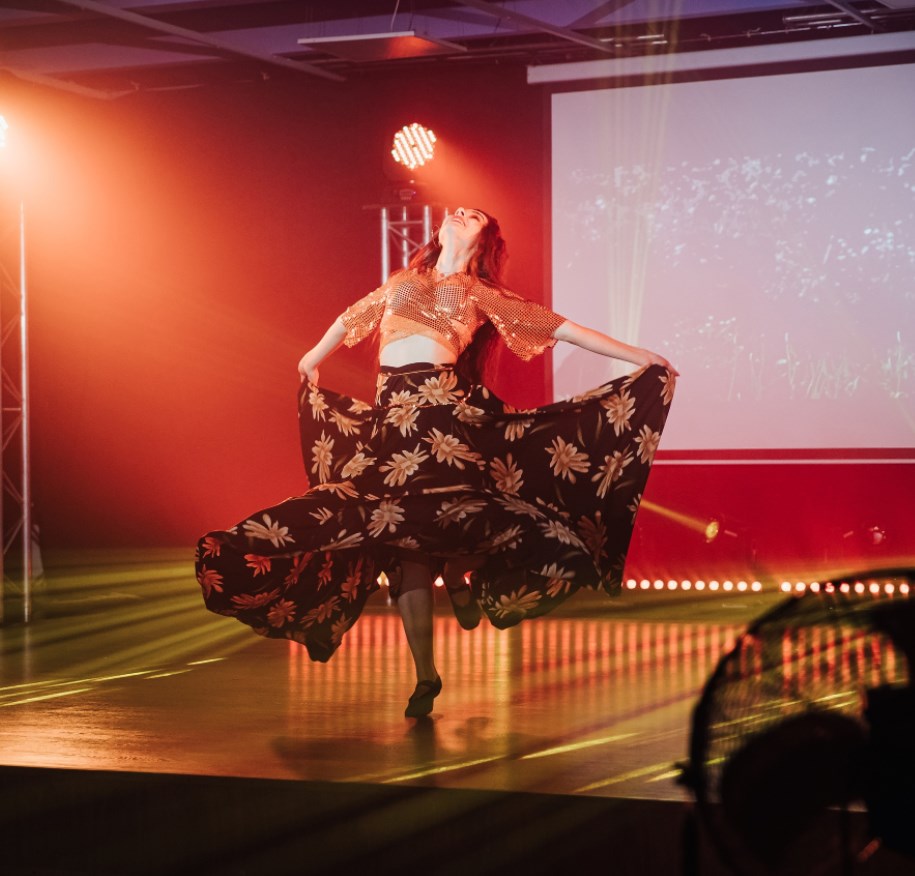 СТУДЕНЧЕСКИЕ СООБЩЕСТВА
Студенческие арт-менеджеры ПОО
Вокальная и танцевальная сборная СПО
Коллектив народного танца «Сибиринка»
ОСНОВНЫЕ ПРОЕКТЫ
Региональный фестиваль «Студенческая весна СПО»
Региональный этап «Арт-профи форум»
Сборная СПО в Томской студенческой весне
Лига КВН СПО «Лига по-нашему»
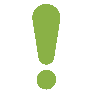 ОХВАТ 825 СТУДЕНТОВ
РАЗВИТИЕ СТУДЕНЧЕСКОГО СПОРТА
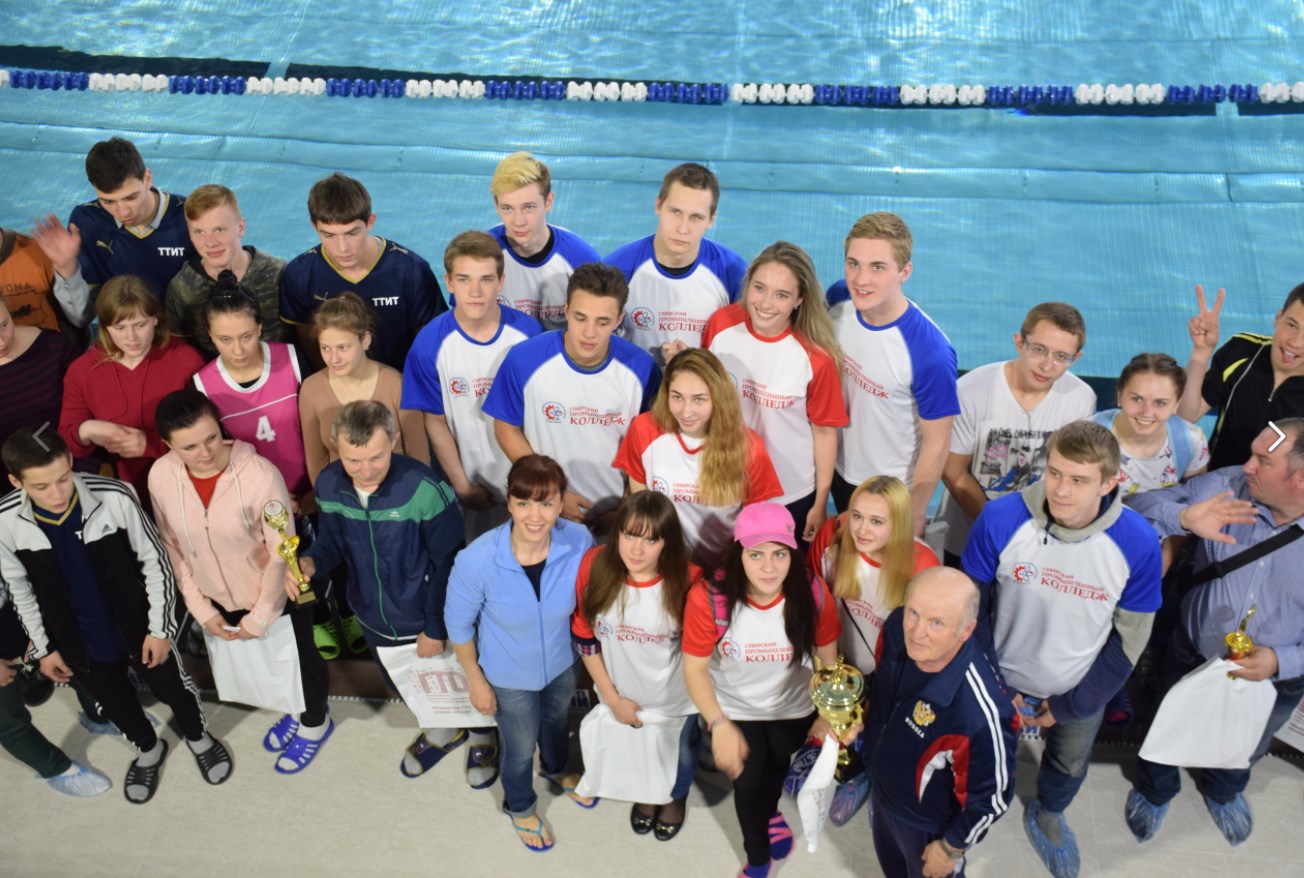 СПОРТИВНЫЕ СЕКЦИИ, КРУЖКИ, КЛУБЫ
179 кружков и секций спортивной направленности
Занимаются более 3000 студентов
СПАРТАКИАДА
Студенческие спортивные команды
8 видов спортивных состязаний
Индивидуальные первенства и командные соревнования
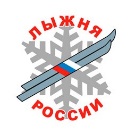 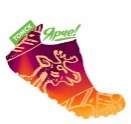 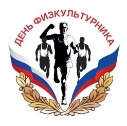 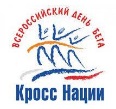 1900 СТУДЕНТОВ ПРИНЯЛИ УЧАСТИЕ В РЕГИОНАЛЬНЫХ И МЕЖРЕГИОНАЛЬНЫХ СПОРТИВНЫХ МЕРОПРИЯТИЯХ
«Лыжня России», «Кросс нации», «День физкультурника», Марафон «Ярче»
«ГОТОВ К ТРУДУ И ОБОРОНЕ» (ГТО)
Отборочные соревнования в учреждениях профессионального образования
В региональном этапе ГТО приняли участие 100 студентов
Участие сборной СПО Томской области в федеральном этапе
585 значков ГТО
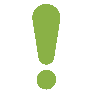 ОХВАТ 6985 СТУДЕНТОВ
РЕГИОНАЛЬНЫЙ ПРОЕКТ «СОЦИАЛЬНАЯ АКТИВНОСТЬ»
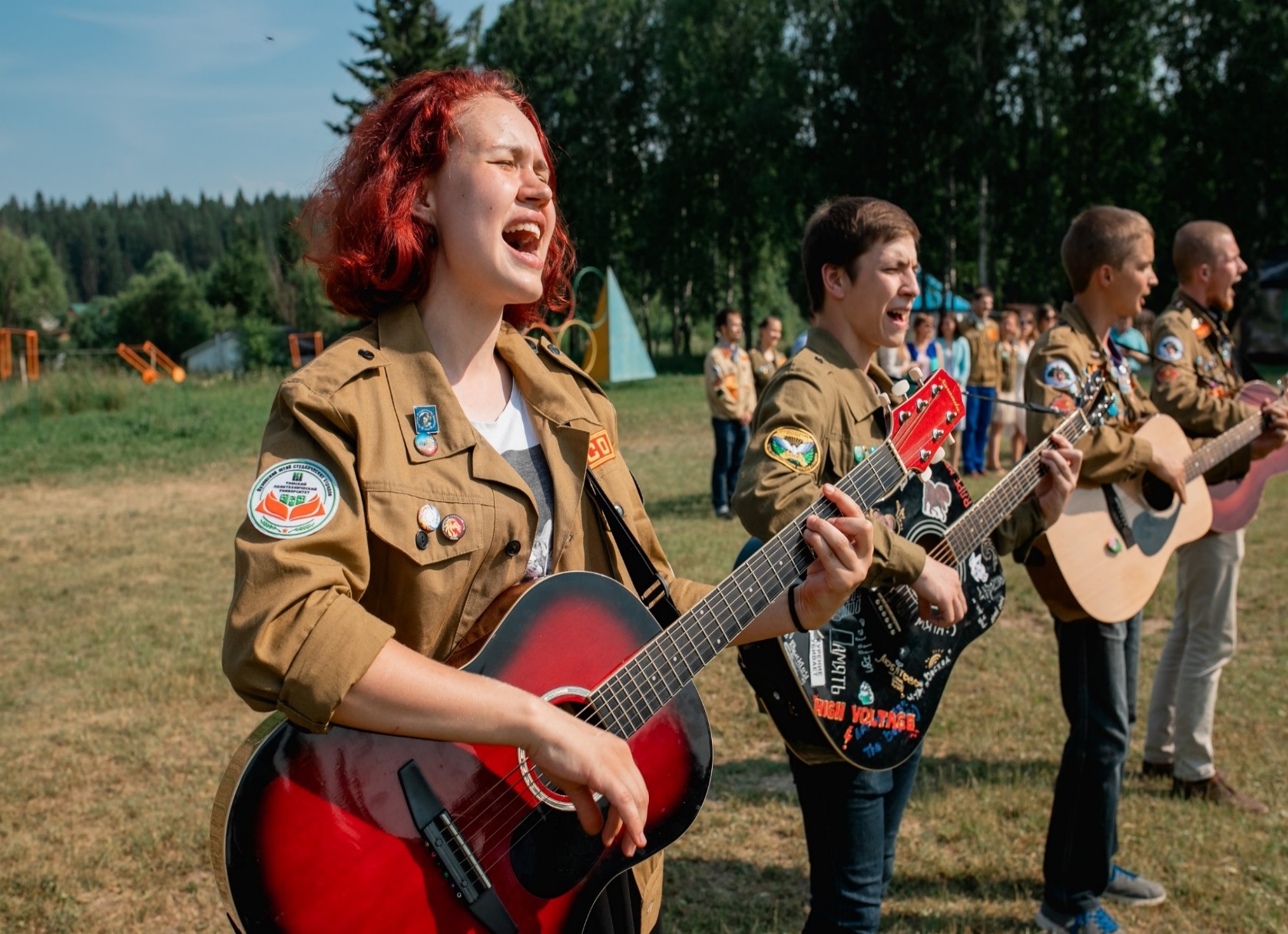 СТУДЕНТЫ, ВОВЛЕЧЕННЫЕ В ДЕЯТЕЛЬНОСТЬ ОБЩЕСТВЕННЫХ ОБЪЕДИНЕНИЙ
Деятельность органов студенческого самоуправления на уровне: 
      (студенческий совет, студенческие клубы, институты наставников,
      патриотические центры, волонтерские организации)
Деятельность студенческих отрядов
Деятельность некоммерческий организаций, открытых на базе ПОО 
Деятельность патриотический организаций, поисковых отрядов базе ПОО
Движение АНО «ЮНАРМИЯ»
Деятельность студенческих профсоюзных организаций на базе ПОО
ВЫЗОВЫ СИСТЕМЕ ПРОФЕССИОНАЛЬНОГО ОБРАЗОВАНИЯ ПО ВОСПИТАНИЮ БУДУЩИХ ПРОФЕССИОНАЛОВ
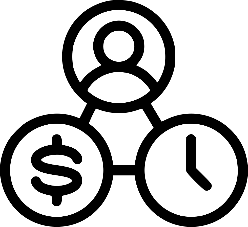 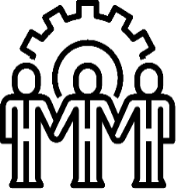 Внедрение цифровой трансформации в системе профессионального образования
Подготовка кадров под новую экономику и трудоустройство выпускников
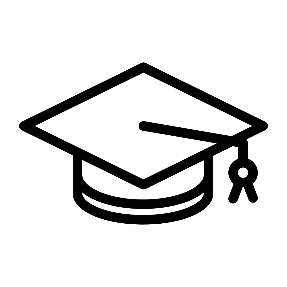 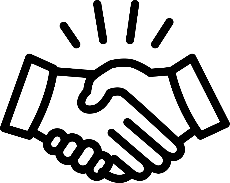 Повышение качества подготовки выпускников в соответствии с требованиями экономики региона (новые технологии, оборудование, компетенции)
Закрепление выпускников системы профессионального образования на территориях муниципальных образований
РЕАЛИЗАЦИЯ КЛАСТЕРНОЙ ПОЛИТИКИ В СИСТЕМЕ ПРОФЕССИОНАЛЬНОГО ОБРАЗОВАНИЯ ТОМСКОЙ ОБЛАСТИ
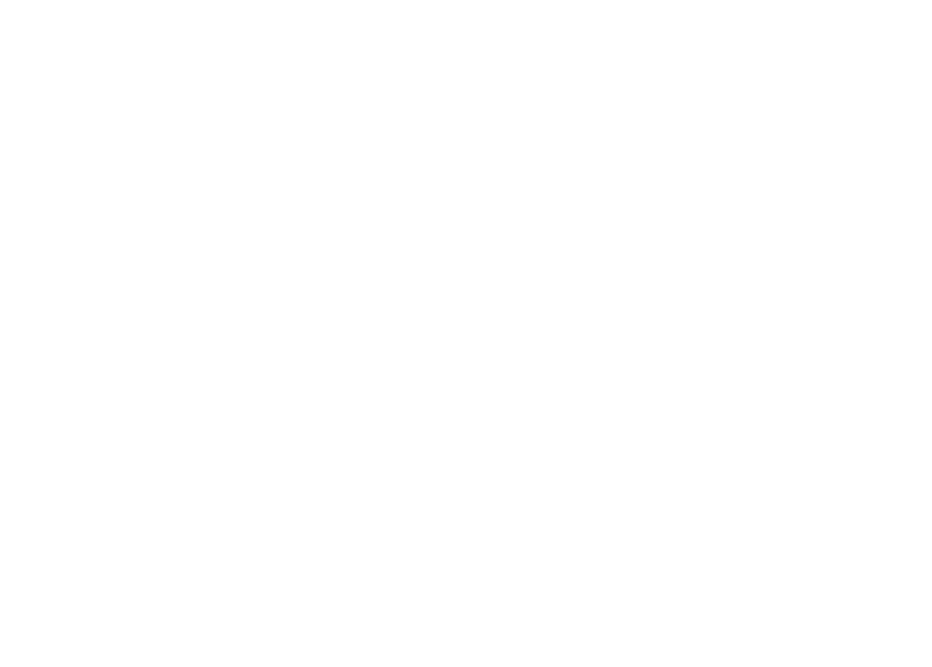 СТРЕЖЕВОЙ
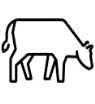 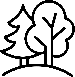 АЛЕКСАНДРОВСКОЕ
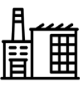 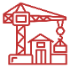 БЕЛЫЙ ЯР
КАРГАСОК
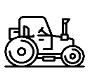 КОЛПАШЕВО
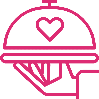 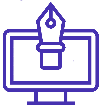 ПАРАБЕЛЬ
ПЕРВОМАЙСКОЕ
ПОДГОРНОЕ
МОЛЧАНОВО
ТЕГУЛЬДЕТ
АСИНО
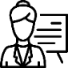 КРИВОШЕИНО
БАКЧАР
СЕВЕРСК
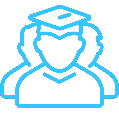 9 образовательно - отраслевых кластеров
ЗЫРЯНСКОЕ
МЕЛЬНИКОВО
ТОМСК
КОЖЕВНИКОВО
214 КОМПЕТЕНЦИЙ
24 ПРОГРАММЫ
64 ПРОГРАММЫ
42 ПРОГРАММЫ
61 ПРОГРАММА
95 ПРОГРАММ
136 КОМПЕТЕНЦИЙ
138 ПРОГРАММ
из перечня ТОП-50
подготовки квалифицированных рабочих
опережающей профессиональной подготовки, соответствующих приоритетам развития экономики региона
из перечня Топ-Регион
подготовки специалистов среднего звена
ИНФРАСТРУКТУРА ПРОФЕССИОНАЛЬНОГО ОБРАЗОВАНИЯ РЕГИОНА
33 техникума и колледжа и 9 филиалов
1 базовая профессиональная
образовательная организация
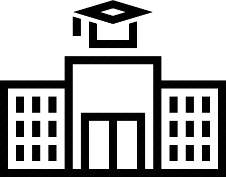 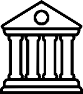 25 879 студентов
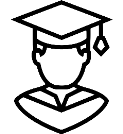 25 областных государственных техникумов и колледжей  
  4 частных техникума 
  4 структурных подразделений вузов
22 145 очная форма обучения
1 центр опережающей
 профессиональной подготовки
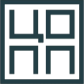 428 очно-заочная (вечерняя)
Строительство
Искусство, дизайн и сфера услуг
Информационные и коммуникационные технологии
Промышленные и инженерные технологии
Сельское хозяйство
Социальная сфера
Обслуживание транспорта и логистика
37 мастерских
за счет федерального бюджета (2019-2021)
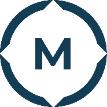 44 мастерских
за счет областного бюджета (2016-2020)
МОЛОДЕЖНЫЙ ЦЕНТР СИСТЕМЫ ПРОФЕССИОНАЛЬНОГО ОБРАЗОВАНИЯ
5 флагманских программ
12 тысяч студентов-участников региональных проектов
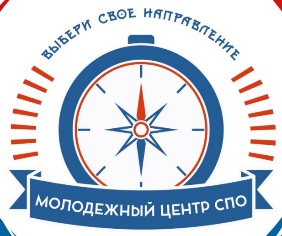 20+ ежегодных авторских региональных проектов
8 сотрудников и наставников региональных студенческих сообществ
6 региональных студенческих органов самоуправления и сообществ
1 коворкинг центр для студентов
УЧАСТИЕ СИСТЕМЫ СПО ТОМСКОЙ ОБЛАСТИ В КОНКУРСЕ МИНИСТЕРСТВА ПРОСВЕЩЕНИЯ РОССИЙСКОЙ ФЕДЕРАЦИИ
2019
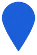 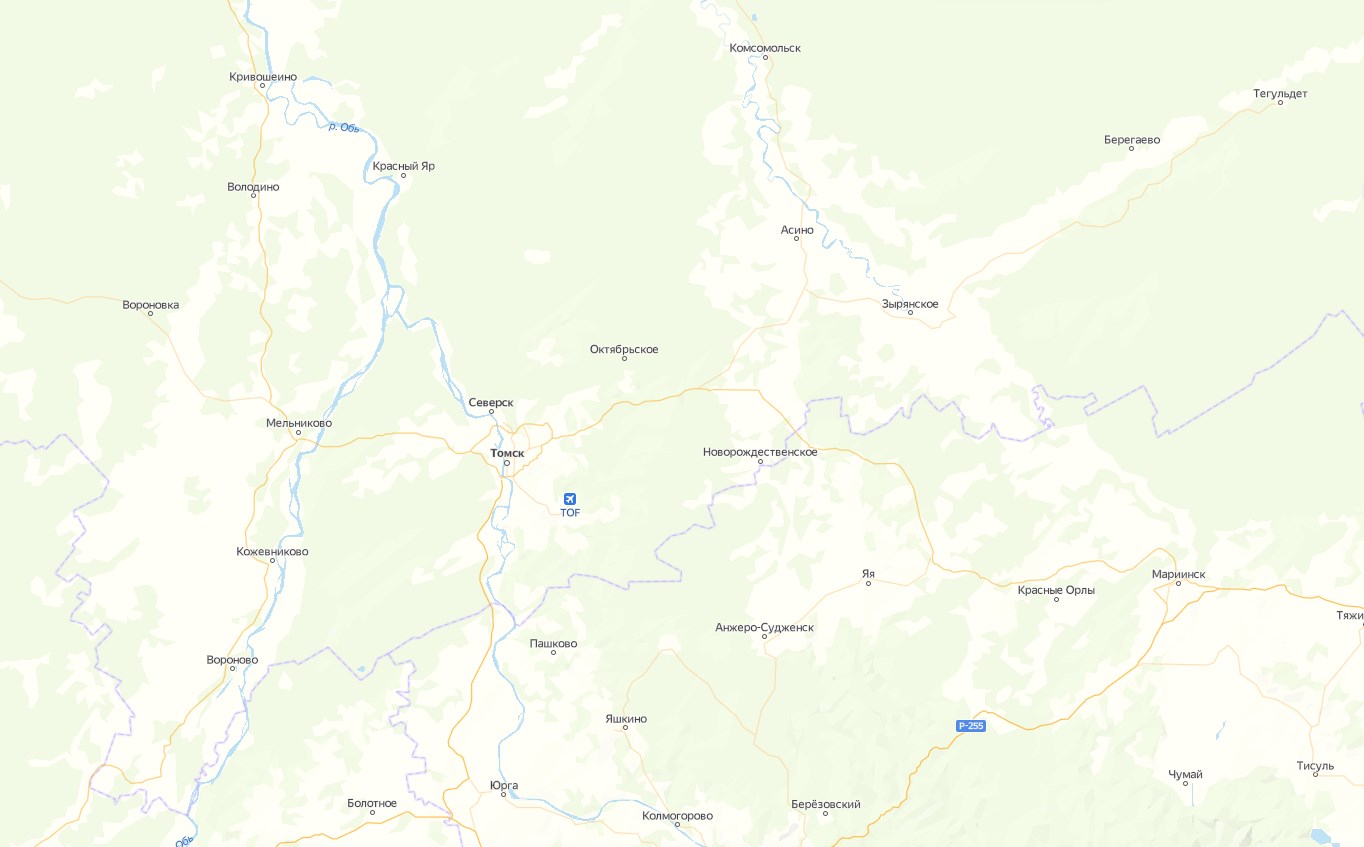 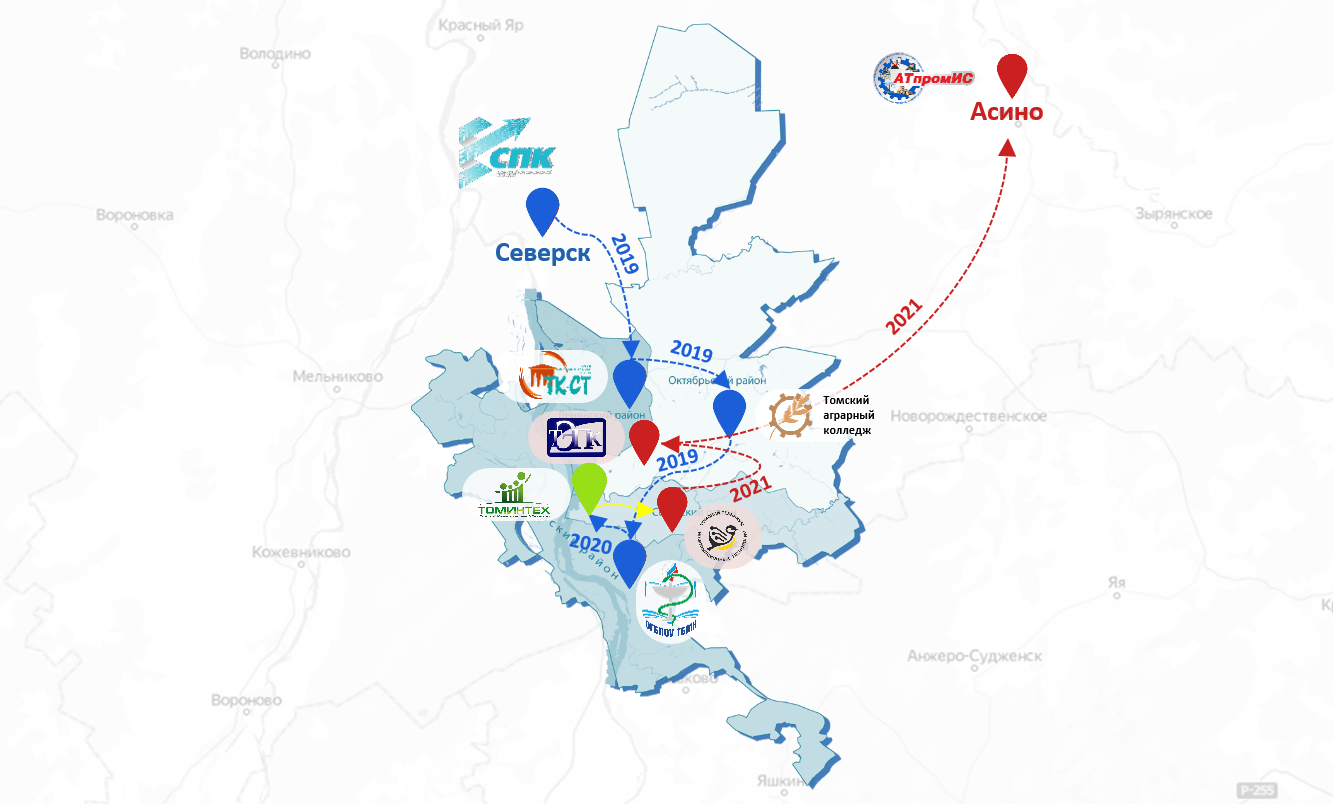 Северский промышленный колледж
Томский коммунально-строительный техникум
Томский аграрный колледж
Томский базовый медицинский колледж
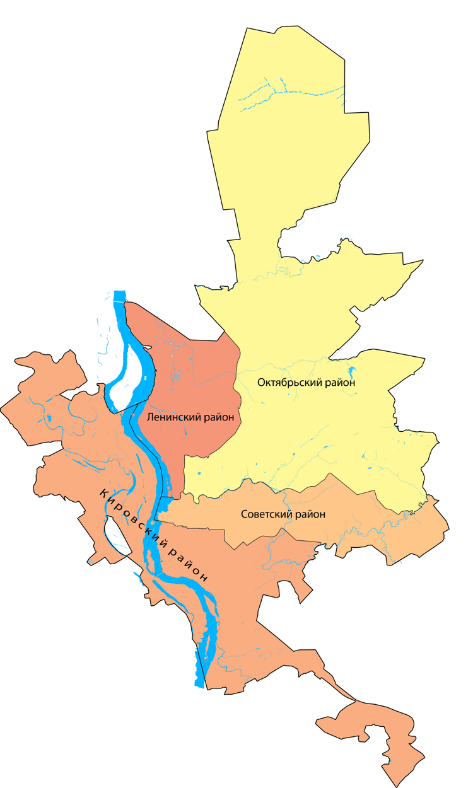 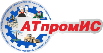 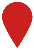 2020
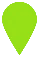 Асино
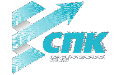 Томский индустриальный  техникум
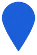 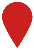 2021
Северск
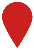 2019
2021
Томский техникум информационных технологий
Томский экономико-промышленный колледж
Асиновский техникум промышленной индустрии и сервиса
2019
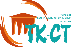 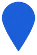 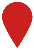 Томский аграрный
колледж
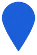 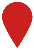 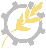 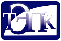 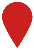 2019
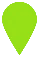 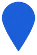 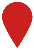 2021
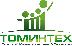 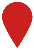 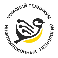 2020
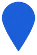 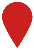 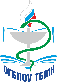 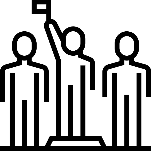 2019-2021
37 мастерских
2022-2024
23 мастерских
Национальный проект «Образование»
+44 мастерских региональных мастерских
УЧАСТИЕ РАБОТОДАТЕЛЕЙ В УПРАВЛЕНИИ ПРОФЕССИОНАЛЬНЫМИ ОБРАЗОВАТЕЛЬНЫМИ УЧРЕЖДЕНИЯМИ
К 2024 году  -  в 100% в профессиональных образовательных организациях будут созданы управляющие советы
226 представителей в составе управляющих советов
представители органов исполнительной власти и местного самоуправления
представители родительской общественности и студенты
работодатели, представители ассоциаций
и общественных организаций
работники профессиональных
образовательных организаций
ВНЕДРЕНИЕ В ГОСУДАРСТВЕННУЮ ИТОГОВУЮ АТТЕСТАЦИЮ ИНСТРУМЕНТА НЕЗАВИСИМОЙ ОЦЕНКИ КАЧЕСТВА ПРОФЕССИОНАЛЬНОГО ОБРАЗОВАНИЯ -  ДЕМОНСТРАЦИОННОГО ЭКЗАМЕНА
Доля обучающихся по программам среднего профессионального образования, прошедших процедуру аттестации в виде демонстрационного экзамена по всем укрупненным группам профессий и специальностей – 5%
Доля обучающихся образовательных организаций, реализующих программы среднего профессионального образования, продемонстрировавших по итогам демонстрационного экзамена уровень, соответствующий национальным или международным стандартам – 3%
КОЛИЧЕСТВО ПОО
КОЛИЧЕСТВО ВЫПУСКНИКОВ, СДАВШИХ ДЭ
КОЛИЧЕСТВО ЭКСПЕРТОВ
КОЛИЧЕСТВО КОМПЕТЕНЦИЙ
( ИЗ ЧИСЛА РАБОТОДАТЕЛЕЙ 148)
( ИЗ ЧИСЛА РАБОТОДАТЕЛЕЙ 74)
( ИЗ ЧИСЛА РАБОТОДАТЕЛЕЙ 56)
КОЛИЧЕСТВО ЦЕНТРОВ ПРОВЕДЕНИЯ  ДЭ
КОЛИЧЕСТВО ПАРТНЕРОВ-РАБОТОДЕТЕЛЕЙ
ТРУДОУСТРОЙСТВО ВЫПУСКНИКОВ
ДОЛЯ ВЫПУСКНИКОВ ОБРАЗОВАТЕЛЬНЫХ ОРГАНИЗАЦИЙ, РЕАЛИЗУЮЩИХ ПРОГРАММЫ СРЕДНЕГО ПРОФЕССИОНАЛЬНОГО ОБРАЗОВАНИЯ, ЗАНЯТЫХ ПО ВИДУ ДЕЯТЕЛЬНОСТИ И ПОЛУЧЕННЫМ КОМПЕТЕНЦИЯМ
ПРЕДВАРИТЕЛЬНЫЕ ДАННЫЕ О ЗАНЯТОСТИ ВЫПУСКНИКОВ 2021 Г. (ДАННЫЕ ПОО НА 08.06.2021) – 5 253
ПЛАНОВЫЙ ВЫПУСК ПО ФОРМАМ ОБУЧЕНИЯ
96
991
493
622
2972
0,4%
58
21
+наставничество
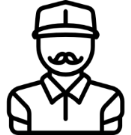 3703  ЧЕЛ.
ТРУДОУСТРОЕНО (ПРОГНОЗ)
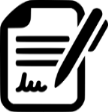 Не менее 40% обучающихся организаций, осуществляющих образовательную деятельность по образовательным программам среднего профессионального образования, вовлечены в различные формы наставничества
ПЛАН – 2021 Г.
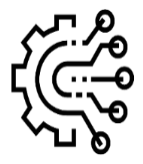 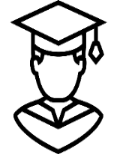 5253 ЧЕЛ.
ВЫПУСК
70,5% СТУДЕНТОВ
ПЛАН
5 332
ФАКТ
(за I полугодие)
5 197
МЕЖВЕДОМСТВЕННЫЙ ПРОФОРИЕНТАЦИОННЫЙ ПРОЕКТ ДЛЯ ШКОЛЬНИКОВ «СОЗДАНИЕ ОБРАЗОВАТЕЛЬНО-ОТРАСЛЕВЫХ КЛАСТЕРОВ НА ТЕРРИТОРИИ ТОМСКОЙ ОБЛАСТИ: ОТ «ТОЧЕК РОСТА» ОБРАЗОВАТЕЛЬНЫХ ОРГАНИЗАЦИЙ ДО МАСТЕРСКИХ ПРОФЕССИОНАЛЬНЫХ ОБРАЗОВАТЕЛЬНЫХ ОРГАНИЗАЦИЙ РЕГИОНА»
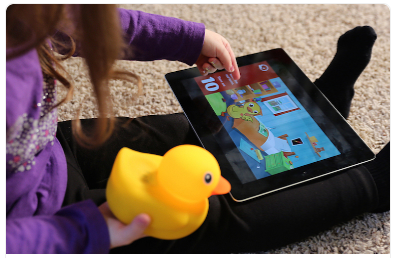 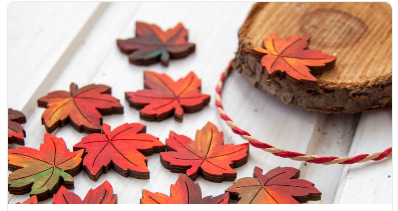 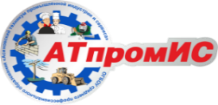 ШКОЛА
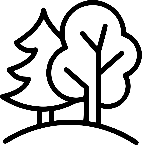 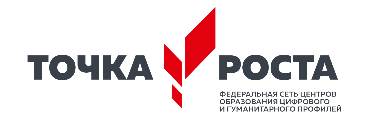 ЛЕСОПРОМЫШЛЕННЫЙ КЛАСТЕР
МАОУ Гимназия №2 г.Асино
Дизайн деревянных значков с символами Томской области
«Умный» дом для уток
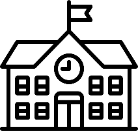 МАОУ СОШ №4 г.Асино
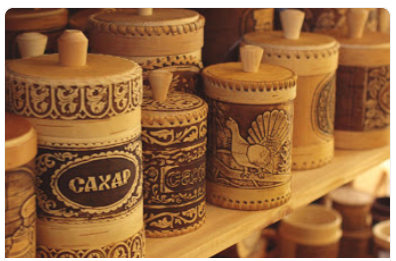 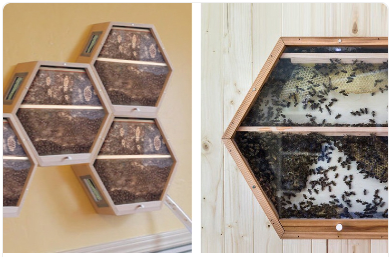 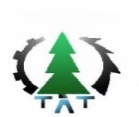 ШКОЛА
ШКОЛА
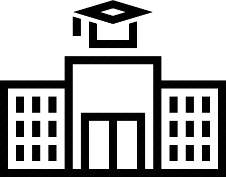 МАОУ СОШ № 64 г.Томска
«Умный» пчелодом
Томские сувениры
ПРОФЕССИОНАЛЬНЫЕ ОБРАЗОВАТЕЛЬНЫЕ ОРГАНИЗАЦИИ
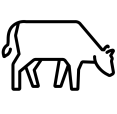 АГРОПРОМЫШЛЕННЫЙ КЛАСТЕР
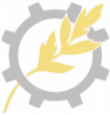 ТОМСКИЙ АГРАРНЫЙ КОЛЛЕДЖ
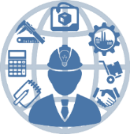 ШКОЛА
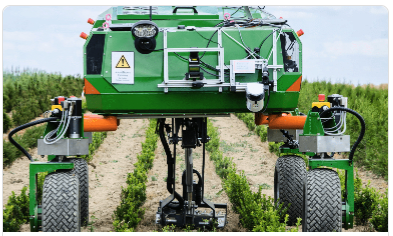 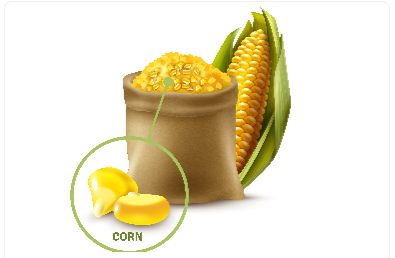 ПРОФОРИЕНТАЦИЯ
ВЫБОР ПРОФЕССИИ
МБОУ Первомайская СОШ
МБОУ «Кривошеинская СОШ им. Героя Советского Союза Ф.М. Зинченко»
Создание карт полей и схемы движения агротехники
Модели агрокультур
ПРОФОРИЕНТАЦИОННЫЙ ПРОЕКТ. РЕГИОНАЛЬНЫЙ ПРОЕКТ «УСПЕХ КАЖДОГО РЕБЕНКА» РАННЯЯ ПРОФЕССИОНАЛЬНАЯ ОРИЕНТАЦИЯ УЧАЩИХСЯ 6-11-Х КЛАССОВ ОБЩЕОБРАЗОВАТЕЛЬНЫХ ОРГАНИЗАЦИЙ «БИЛЕТ В БУДУЩЕЕ»
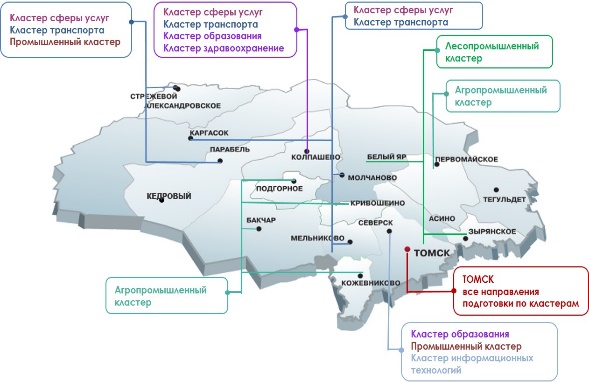 2020
1672 практических мероприятия для школьников

20 муниципальных образований

40 компетенций

22 ПОО
2021
2030
20 муниципальных образований

23 ПОО, организующих очные и онлайн мероприятия

Не менее 1500 практических мероприятий для школьников

Не менее 40 компетенций, соответствующих образовательно-отраслевым кластерам
ЦИФРОВИЗАЦИЯ ПРОЦЕССОВ. ПРОФОРИЕНТАЦИОННЫЙ ПРОЕКТ ДЛЯ АБИТУРИЕНТОВ СИСТЕМЫ ПРОФЕССИОНАЛЬНОГО ОБРАЗОВАНИЯ «НАВИГАТОР ПРОФЕССИЙ»
ЦЕЛЬ: создание единого систематизированного информационного ресурса о профессиях/специальностях, техникумах и колледжах   и профессионально ориентированных событиях
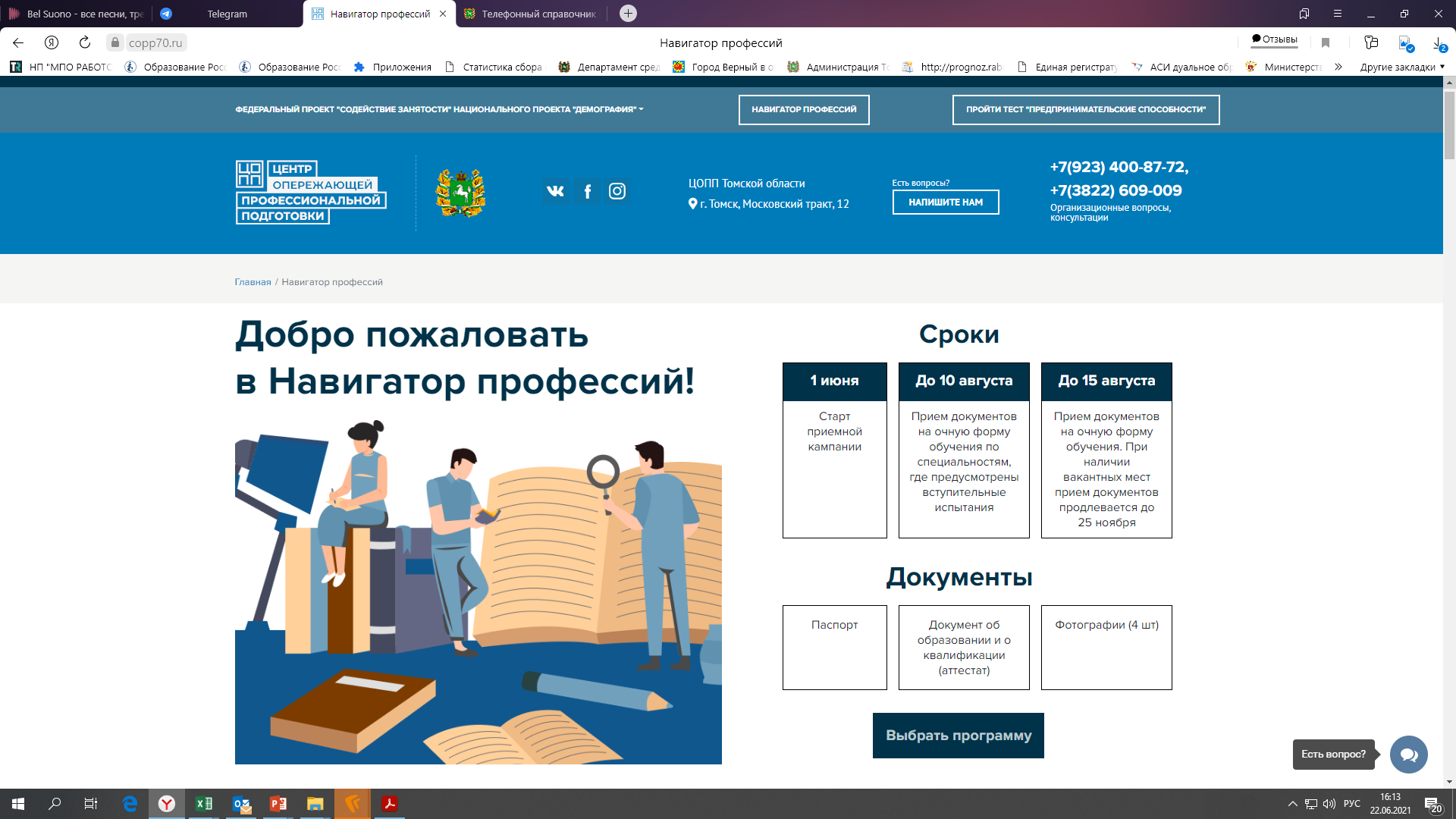 СОКРАЩЕНИЕ ВРЕМЕНИ
поиск информации о современных востребованных и перспективных профессиях и выбор профессии и техникума для дальнейшего обучения
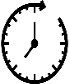 ОБЕСПЕЧЕНИЕ
равномерного распределения абитуриентов по техникумам и колледжам
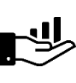 УВЕЛИЧЕНИЕ
информационного охвата до 70 % выпускников школ ТО
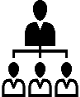 ПОЛУЧЕНИЕ
информации о профессиональной среде для дальнейшей трудовой карьеры
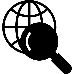 https://copp70.ru/professions
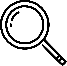 ФОРМИРОВАНИЕ 
автоматизированного единого центра сбора и обработки информации по приемной кампании всей системы СПО в ежедневном режиме
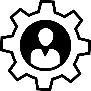 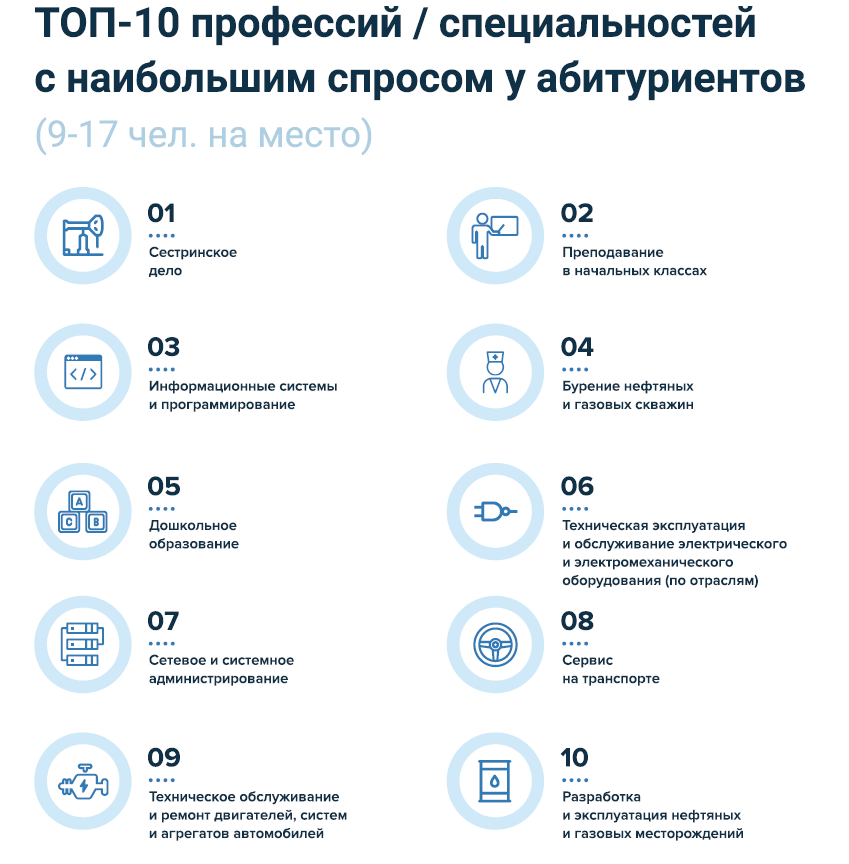 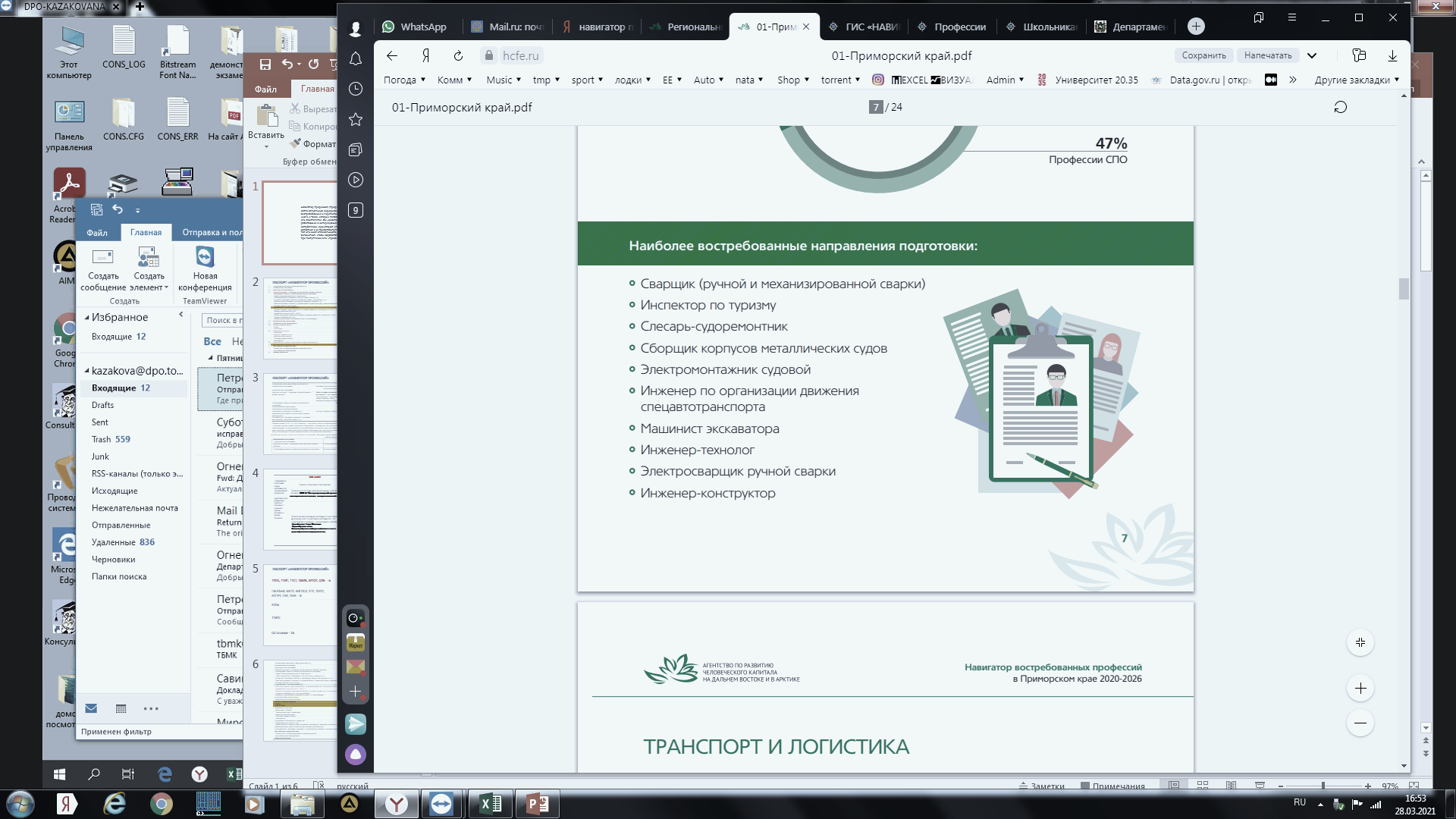 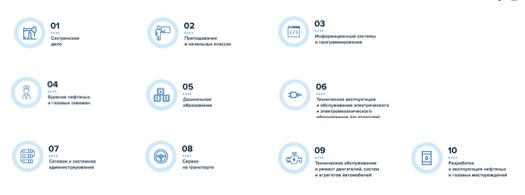 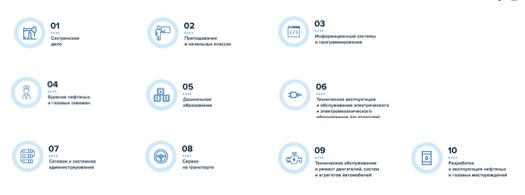 ГДЕ РАБОТАТЬ
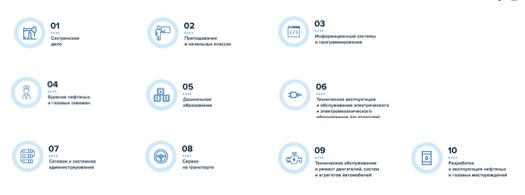 ПАСПОРТ ПРОФЕССИЙ
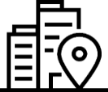 ГДЕ 
УЧИТЬСЯ
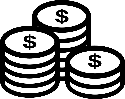 15 778
воспользовались «Навигатором профессий»
ЗАДАЧИ СИСТЕМЫ ПРОФЕССИОНАЛЬНОГО ОБРАЗОВАНИЯ ТОМСКОЙ ОБЛАСТИ ПО ВОСПИТАНИЮ
1. Воспитание гармонично развитой и социально ответственной личности на основе духовно-нравственных ценностей народов Российской Федерации и национально-культурных традиций                                                             (в соответствии с национальным проектом «Образование»).
2. Формирование в молодежной среде ценностей и норм поведения гражданина и патриота России через реализацию мероприятий регионального проекта «Патриотическое воспитание граждан Российской Федерации».
3. Развитие музейно-педагогической деятельности и создание отрядов Юнармии в СПО Томской области
4. Развитие мотивации студентов СПО к здоровому образу жизни через их вовлечение в спортивные клубы профессиональных образовательных организаций Томской области.
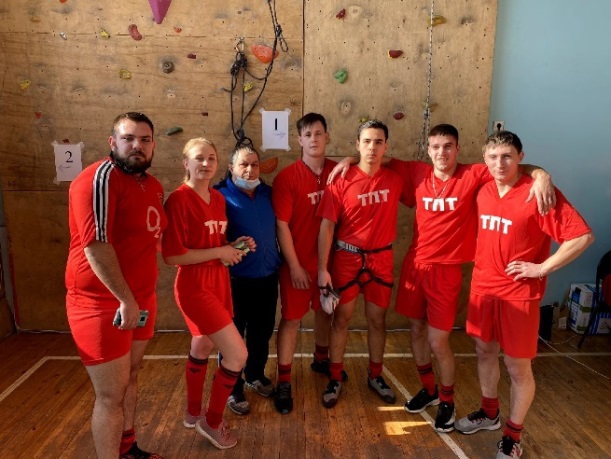 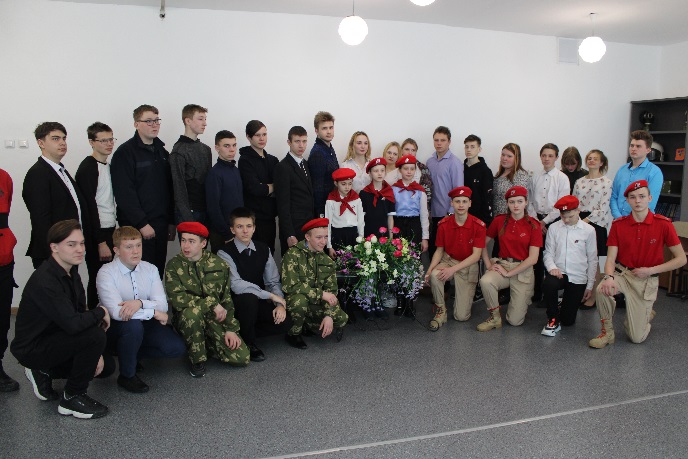 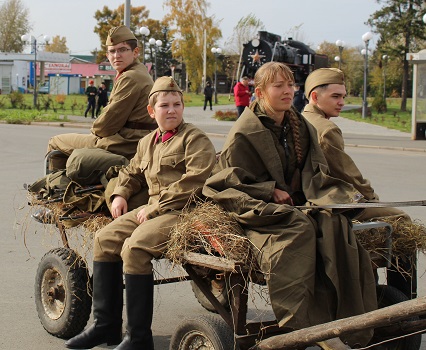